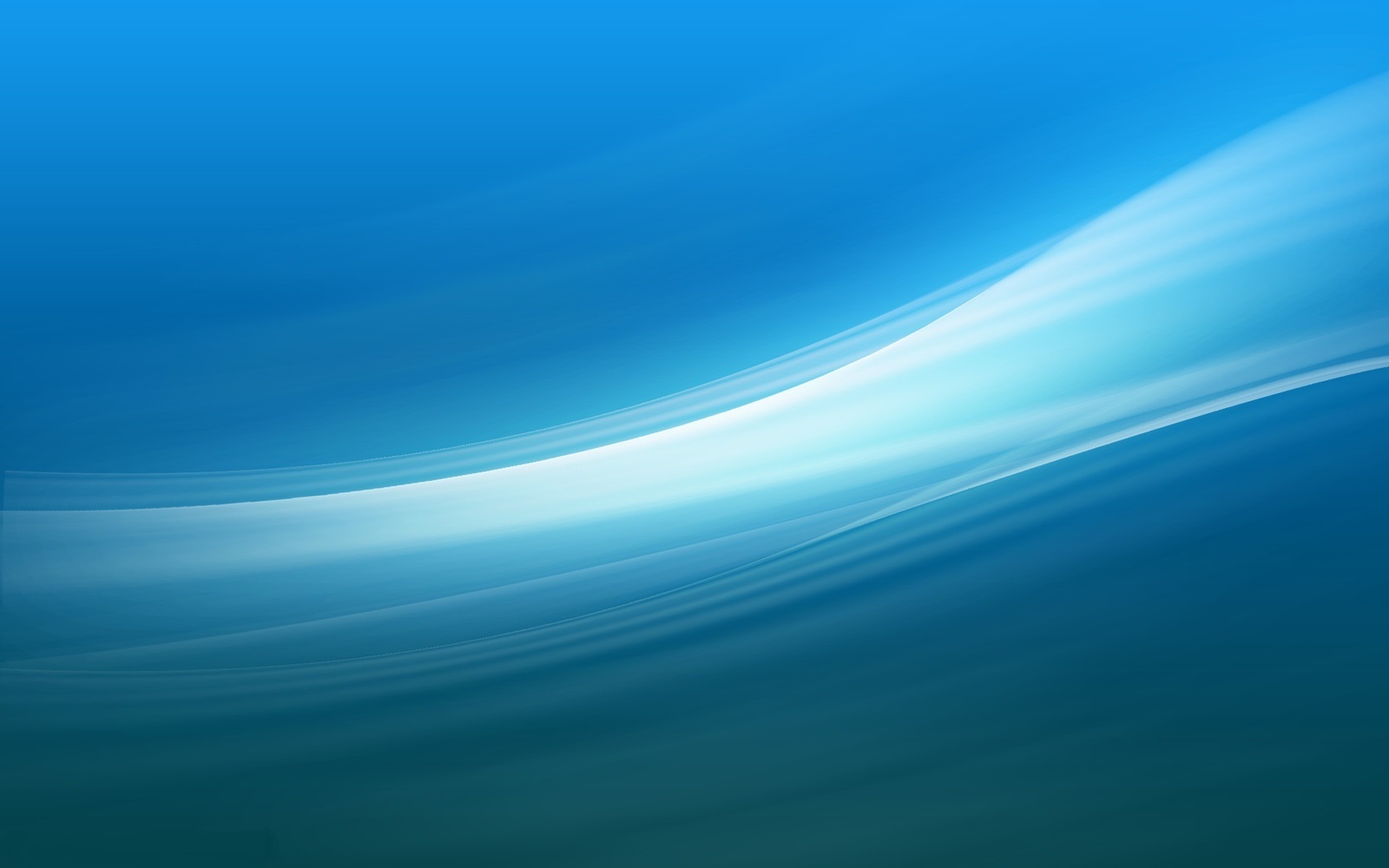 Liselere Geçiş Sınavı
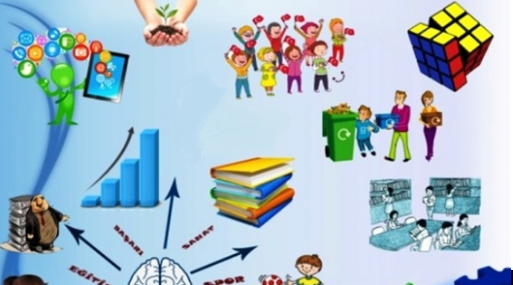 Koç Ortaokulu Rehberlik Servisi
LİSELERE GEÇİŞ SINAVI
LİSELERE GEÇİŞ SINAVI
2020 Merkezi Sınav Başvuru ve Uygulama Kılavuzu’na https://www.meb.gov.tr internet adresinden ulaşabilirsiniz.
LİSELERE GEÇİŞ SINAVI
Merkezi sınav isteğe bağlı olacak.
Çoktan seçmeli 9o soru sorulacak.
3 yanlış 1 doğruyu götürecek.
8. Sınıfın 1. döneminde uygulanan öğretim programlarını esas alacak.
LİSELERE GEÇİŞ SINAVI
Sınav iki oturum şeklinde aynı gün gerçekleşecek.
Birinci Oturum
Başlama Saati
09.30
İkinci Oturum
Başlama Saati
11.30
LİSELERE GEÇİŞ SINAVI
I. Oturum
09.30 (75 dakika)
09.30 (75 dakika)
Sözel Bölüm 50 soru
Sözel Bölüm 50 soru
45 dakika ara
45 dakika ara
II. Oturum
Sayısal Bölüm 40 soru
11.30 (80 dakika)
LİSELERE GEÇİŞ SINAVI
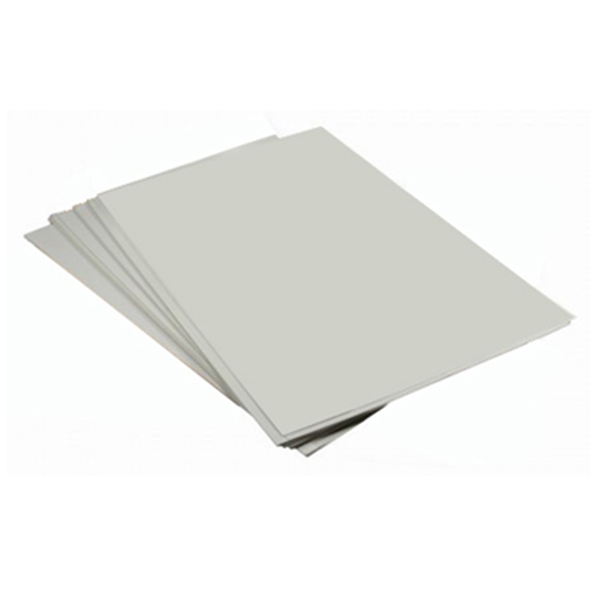 Sayısal
Sözel
Fen Bilimleri
20 soru
Matematik
20 soru
LİSELERE GEÇİŞ SINAVI
Sınava Giderken
Öncelikle, sınavdan önceki gece ne geç ne de erken yatın. Sınav sabahı ise dengeli bir kahvaltı yapın.
LİSELERE GEÇİŞ SINAVI
Sınava Giderken
Sabah saat 09.00’da sınav salonunda hazır olunması.
LİSELERE GEÇİŞ SINAVI
Sınava Giderken
Kimlik kartı
2 adet koyu siyah kurşun kalem
Kalemtıraş
Silgi
LİSELERE GEÇİŞ SINAVI
ÖNEMLİ!
Geçerli kimlik belgesi yanında olmayan öğrenciler sınava alınmayacaktır.
LİSELERE GEÇİŞ SINAVI
Sınava Giderken
Çanta, cüzdan, cep telefonu, telsiz, radyo, saat, bilgisayar, kamera ve benzeri iletişim araçları ile depolama kayıt ve veri aktarma cihazları, kablosuz iletişim sağlayan cihazlar ve kulaklık, kolye, küpe, bilezik, yüzük, broş ve benzeri eşyalar ile her türlü elektronik ve/veya mekanik cihazlar, databank sözlük, hesap makinesi, kâğıt, kitap, defter, not vb. dokümanlar, pergel, açıölçer, cetvel vb. araçlar, delici ve kesici aletlerle sınav binasına alınmayacaktır
LİSELERE GEÇİŞ SINAVI
Sınava Giderken
Bandajı çıkarılmış şeffaf pet şişe içerisinde su getirebileceksiniz.
Kullanımı doktor raporu ile belirlenen işitme cihazı, insülin pompası, şeker ölçüm cihazı ve benzeri cihazları getirebileceksiniz.
LİSELERE GEÇİŞ SINAVI
Sınav Esnasında
Sınav başlamadan önce tuvalet, su vb. diğer ihtiyaçlarınızı karşılayın.
Görevlilerce sınavda yapılacak açıklamaları iyi bir şekilde dinleyin, anlayamadığınız yerleri mutlaka sorun.
LİSELERE GEÇİŞ SINAVI
Sınav Esnasında
Sınav giriş belgesi sınava gireceğiniz sınıfta hazır olacak.
Bilgilerin size ait olup olmadığını kontrol edin.
Kitapçık türünü optik forma işaretleyin.
LİSELERE GEÇİŞ SINAVI
Sınav Esnasında
İlk 15 dakikadan sonra gelenler sınava alınmayacak.
İlk 30 dakika ve son 15 dakika sınavdan kimse çıkamayacak.
Öğrenciler imza bölümünü kurşun kalemle dolduracak.
4 ayrı kitapçık türü olacak.
LİSELERE GEÇİŞ SINAVI
Sınav Soruları
Okuduğunu anlama, yorumlama, sonuç çıkarma, problem çözme, analiz yapma, eleştirel düşünme, bilimsel süreç becerileri ve benzeri becerilerini ölçecek nitelikte hazırlanacak. Her sorunun 4 seçeneği olacak.
LİSELERE GEÇİŞ SINAVI
Sınavın Değerlendirilmesi
LİSELERE GEÇİŞ SINAVI
Sınav Sonuçlarının Bildirilmesi
16 Temmuz 2020 
 www.meb.gov.tr
LİSELERE GEÇİŞ SINAVI
Merkezî sınavla öğrenci alan liseler 

Fen Liseleri
Sosyal Bilimler Liseleri
Proje Okulları
Anadolu Teknik Liseleri
Kayıt alanına göre (sınavsız) öğrenci alan liseler 

Anadolu Liseleri
Meslek Liseleri
Anadolu İmam Hatip Liseleri
LİSELERE GEÇİŞ SINAVI
LİSELERE GEÇİŞ SINAVI
LİSELERE GEÇİŞ SINAVI
LİSELERE GEÇİŞ SINAVI
Merkezî Yerleştirme
Merkezi sınav puanı ile öğrenci alan okulların kontenjanlarına, puan üstünlüğüne göre, tercihleri doğrultusunda Ölçme, Değerlendirme ve Sınav Hizmetleri Genel Müdürlüğünce yapılacak.
LİSELERE GEÇİŞ SINAVI
Eşitlik Halinde
Ortaokul Başarı Puanı´na (OBP), doğum tarihine göre yaşı küçük olana, 8. 7. ve 6. sınıflardaki yıl sonu başarı puanı (YBP) üstünlüğüne, okula özürsüz devamsızlık yapılan gün sayısının azlığına ve tercih önceliği durumlarına bakılacaktır.
LİSELERE GEÇİŞ SINAVI
Yerel Yerleştirme
Sınavsız öğrenci alan okullara yerleştirme işlemi, kayıt alanları içindeki sınavsız öğrenci alan ortaöğretim kurumlarına belirlenen kontenjanlara göre yapılacak.
LİSELERE GEÇİŞ SINAVI
Yerel Yerleştirme
Kayıt alanı, okulların kontenjanı, öğrencilerin ikâmet adresleri, tercihler, okul başarı puanları, devam-devamsızlık ve yaş gibi kriterler göz önünde bulundurularak yapılacak.
LİSELERE GEÇİŞ SINAVI
Sınav taktikleri
BİLGİ – YORUM - HIZ
Bilgi; derste dersi iyi dinleyerek ve  ders çalışılarak elde edilebilir. 
 Yorum; ders dışında yalnız başınıza  paragraf sorularını çözerek ve bol kitap okuyarak elde edilebilir. 
 Hız ise ancak ve ancak çok miktarda soru çözülerek elde edilir.
LİSELERE GEÇİŞ SINAVI
Sınav taktikleri
Öncelikle soruyu, daha sonra verilen bilgileri okuyun.
Soruyu ve verilen bilgileri anlamadan asla şıkları okumaya başlamayın.
Turlu Soru Çözme Yöntemi; takıldığınız ve cevaplandıramadığınız sorulara bir işaret koyun, daha sonra (sınav sonuna) çözmeye bırakın. Bu sayede zamanı daha iyi kullanmış olacaksınız.
LİSELERE GEÇİŞ SINAVI
Sınav taktikleri
Soruyu daha kolay çözmenizi sağlayacak önemli kelimelerin altını çizin. Sorudaki her şeyin altını çizmeyin.
Sorulardaki altı çizili ve olumsuz ifadelere dikkat edin.
Yanlış olduğuna kesin emin olmadıkça, ilk işaretlediğiniz cevabınızı değiştirmeyin.
LİSELERE GEÇİŞ SINAVI
Sınav taktikleri
Bütün şıkları mutlaka okuyun. Şıkların hepsini okumadan doğru olduğuna inandığınız şıkkı işaretlemeyin.
Doğru cevaba daha kısa sürede ulaşmak istiyorsanız yanlış olduğuna inandığınız şıkları eleyin.
Çözemediğiniz soruları düşünerek stres yapmayın. Her öğrencinin çözemeyeceği sorular mutlaka çıkar.
LİSELERE GEÇİŞ SINAVI
Uzun paragraftan oluşan soruları “uzun soru zordur” yargısında bulunarak o soruyu okumadan geçmeyin. Unutmayın uzun paragraf türündeki sorular daha kolay sorulardır. Ve genelde cevaplar paragrafın içinde gizlidir.
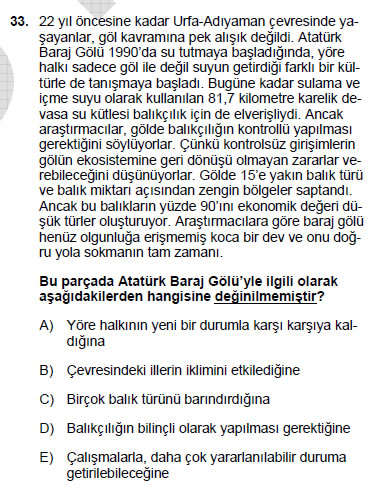 LİSELERE GEÇİŞ SINAVI
Sınav taktikleri
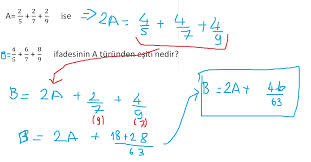 Sayısal sorularda işlemleri mutlaka kaleminizi kullanarak yapın. Hafızanızdan işlem yapmak hem sizi hataya sürükleyecek, hem de size daha fazla zaman kaybı sağlayacaktır.
LİSELERE GEÇİŞ SINAVI
Sınav taktikleri
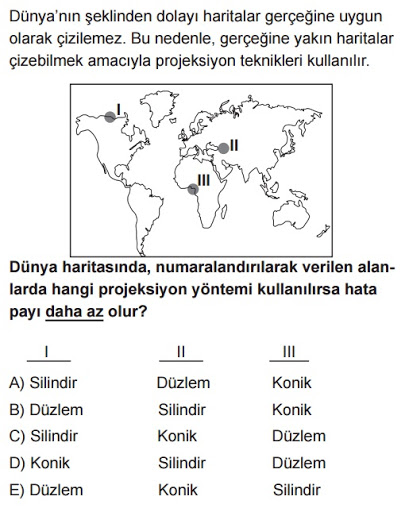 Öncelikle sorunun okunup anlaşılması daha sonra cevabın düşünülmesi gerekir. Kesinlikle soruyu okurken cevabı düşünmeyin. Her iki durumun bir birinden  ayrılması gerekmektedir.
LİSELERE GEÇİŞ SINAVI
Sınav taktikleri
Soru kökleri sorunun anlaşılmasında önemli yer tutar.
…değildir? - …yoktur? - …olamaz? türünden sorularda anlayamadığınız zaman önce soru kökünü sonra seçenekleri okuyun. Daha sonra da seçeneklerin ışığında soruyu bütünüyle inceleyin.
Her sayfa bitişinde cevaplarınızda kaydırma yapıp yapmadığınızı kontrol edin. Soru kitapçığı üzerinde mutlaka işaretleyin.
LİSELERE GEÇİŞ SINAVI
Sınav taktikleri
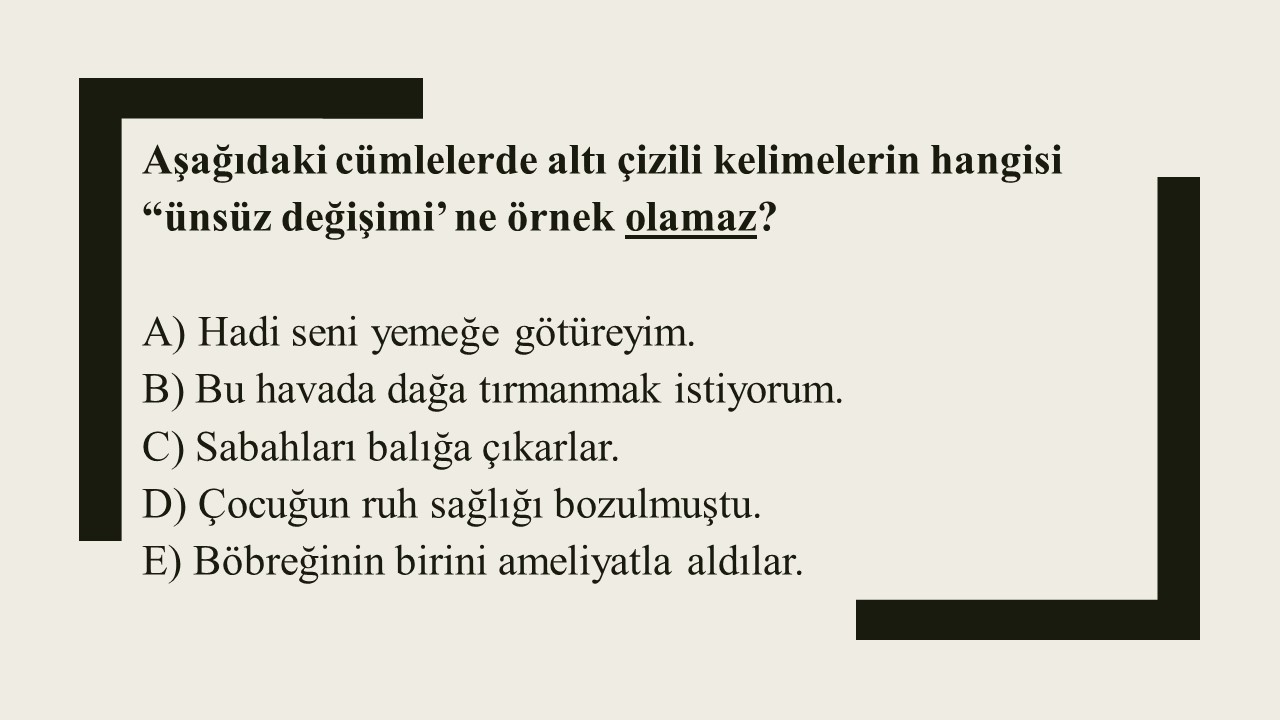 Altı çizili veya koyu yazılı kelimeye dikkat edin.
LİSELERE GEÇİŞ SINAVI
Sınav taktikleri
Sınav sırasında dikkatiniz dağılabilir. Bu anlarda soruyu tekrar okumak yerine kalemi bir süreliğine bırakıp 10-15 sn. dinlenin. (Derin nefes alma-gözleri kapama gibi.)
Yorulduğunuz zaman bedensel egzersizler yapın. Ses çıkarmadan kollarınızı, başınızı ve ayaklarınızı hareket ettirin.
LİSELERE GEÇİŞ SINAVI
Sınav taktikleri
Soruların zorluk dereceleri şöyledir.

			% 10 çok kolay 
			% 20 kolay  
			% 40 normal
			% 20 zor
			% 10 çok zor

	Normal+kolay+çok kolay derecedeki soruları yaptığınızda tüm soruların % 70’ni başardınız demektir.
LİSELERE GEÇİŞ SINAVI
Sınav taktikleri
Zaman kazanacağım diye kodlamayı sona bırakmayın. Kaydırma yapmanıza yol açabilir. Her yıl % 5 adayın kaydırma hataları nedeniyle mağdur olduğunu unutmayınız.
Teşekkür ederiz….

Koç Ortaokulu Rehberlik Servisi